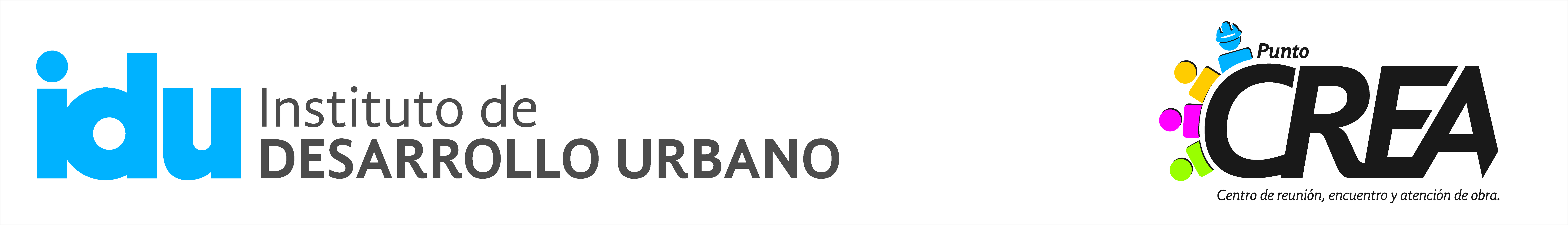 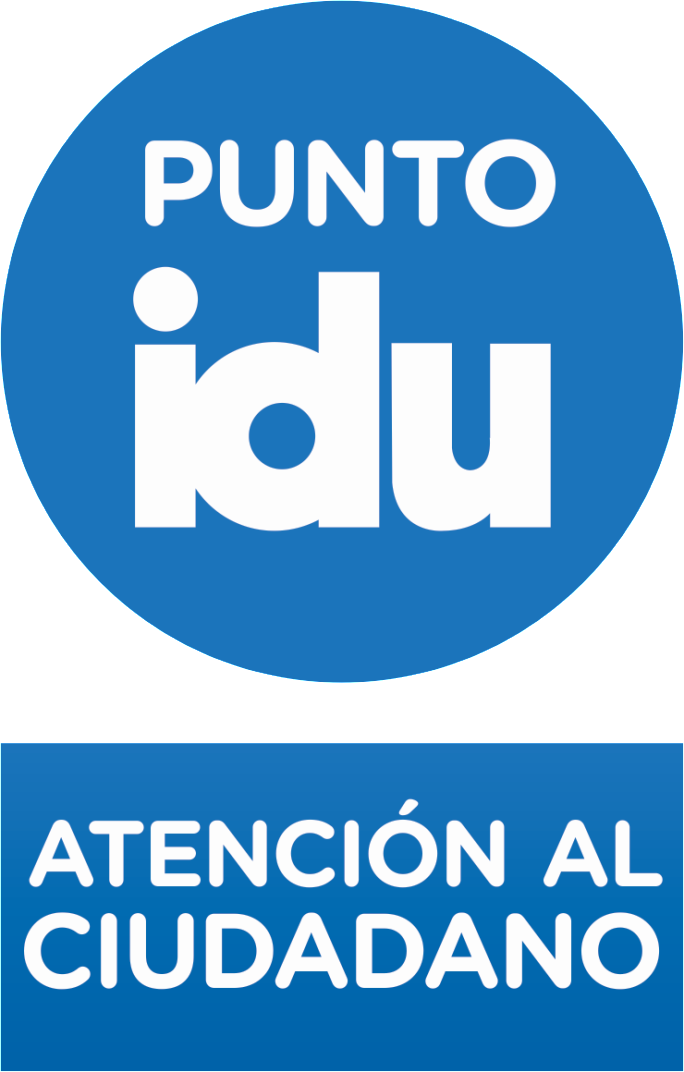 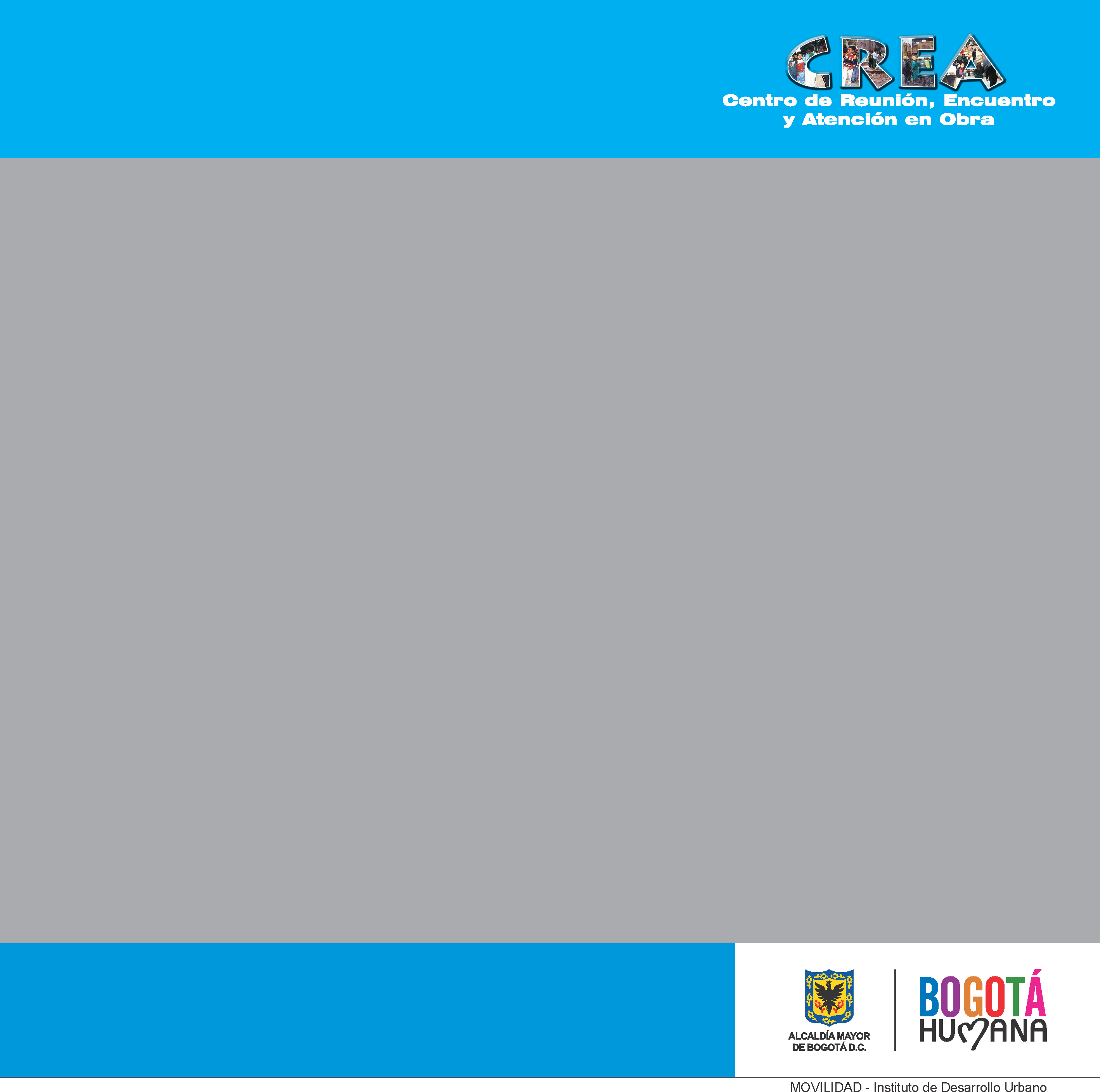 SEA PARTÍCIPE DEL
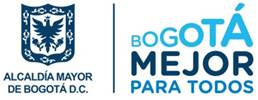 CONTRATO IDU XXX DE XXXX